The BUSINESS CASE for IPM in Schools orHow IPM Can Make Money for Your School DistrictThomas A. Green, Ph.D.President, IPM Institute of North AmericaWashington Coalition MeetingFederal Way, WAApril 30, 2015
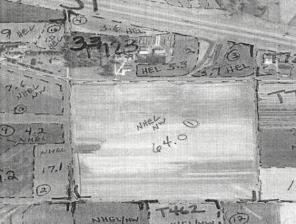 Check Strip
BMP Strips
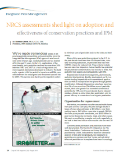 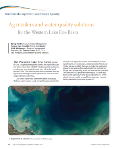 Leveraging marketplace power to improve health, environment and economics
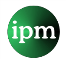 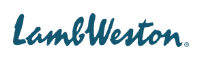 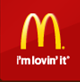 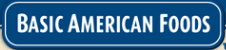 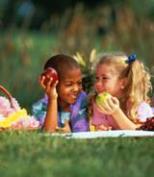 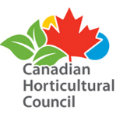 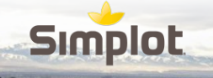 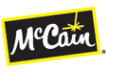 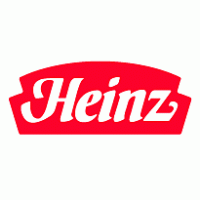 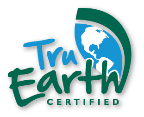 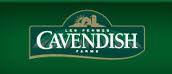 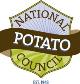 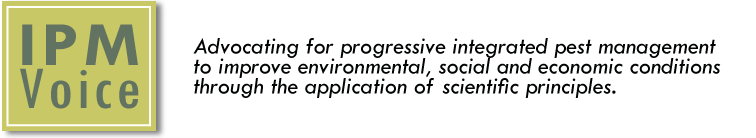 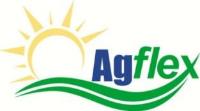 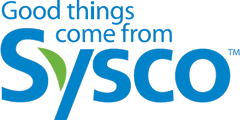 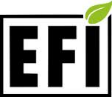 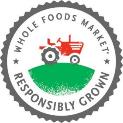 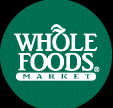 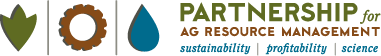 Eighth International IPM Symposium
March 2015, Salt Lake City
www.ipminstitute.org
2
Market Drivers
Pesticides a 
top concern
 of 60%!
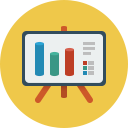 Customers choosing green
Source: http://www.contextmarketing.com/sources/feb28-2010/cm-ethicalfood-cover.pdf
3
[Speaker Notes: Tried new
“43% have purchased a brand that was new to them mainly because they saw that the company was producing it embraces socially responsible practices.”
Source: http://www.contextmarketing.com/sources/feb28-2010/cm-ethicalfood-cover.pdf
Stopped buying
“48% have stopped buying a brand because they learned the company producing it was acting in a way they consider to be socially irresponsible or unethical.”
Source: http://www.contextmarketing.com/sources/feb28-2010/cm-ethicalfood-cover.pdf
Recommend
“55% more likely to recommend ethically produced food brands and products.”
Source: http://www.contextmarketing.com/whitepaper-optimized.pdf
Believe healthier
“60% believe ethically produced food is healthier to eat.”
Source: http://www.contextmarketing.com/whitepaper-optimized.pdf
Will pay more
“68% willing to pay more for food produced to higher ethical standards.”
Source: http://www.contextmarketing.com/whitepaper-optimized.pdf
Would buy
“95% would buy more green products contingent on: price, increased availability, identifiable as green, incentive programs, donations to charities and trial offers.”
Source: https://www.deloitte.com/assets/Dcom-Lebanon/Local%20Assets/Documents/Consumer%20Business/DeloitteGreenShopperStudy_2009.pdf

MORE RESEARCH

58% of Millennials surveyed said they were willing to pay more for natural/organic products. 
Source: http://www.alixpartners.com/en/MediaCenter/PressReleases/tabid/821/articleType/ArticleView/articleId/258/Rise-of-the-Millennials-and-Aging-of-the-Boomer-Generation-Will-Mean-Trouble-in-Aisle-5-for-Established-Food-Brands-and-Traditional-Grocery-Stores.aspx#sthash.I1s6BcIh.5jW22Xoo.dpbs

 A 2013 survey of 1300 chefs by the National Restaurant Association says that Environmental Sustainability will be the hottest menu trend 10 years from now. (Currently ranked # 3 behind local meat/seafood and local produce). 
Source: http://www.takepart.com/article/2013/12/12/top-food-trends-2014

In 2011 53% of US consumers planned to buy green grocery products, compared with:
45% Household products
37% Personal care
33% Packaged food/beverages
27% Energy
22% Retail
22% Technology
15% Quick service restaurants
12% Automotive
8% Hospitality
8% Mobile provider services
Source: http://www.environmentalleader.com/charts/consumer-intent-to-buy-green-products/]
Urban/Community Environments?
Green building accounted for 20% of all new US commercial construction in 2013. 	- National Mortgage Professional Magazine, Oct. 30, 2014.We need to be prepared for a future where the expectation is green!
Harnessing Marketplace Power to Improve Health, Environment and Economics
[Speaker Notes: Tom]
Business Case?
Fewer staff and student absences
Better student performance
Fewer pests, fewer costly complaints 
Greater staff satisfaction
Lower liability
Food safety
Fire safety
Energy, water conservation
Better buildings
Direct pest management costs
Indirect costs
A Look at the BIG Picture
Harnessing Marketplace Power to Improve Health, Environment and Economics
[Speaker Notes: Tom]
IPM is a Continuum!
I do more IPM!
I do IPM!
Harnessing Marketplace Power to Improve Health, Environment and Economics
[Speaker Notes: Tom]
I’m the real IPM baby!
Ultimate IPM
Harnessing Marketplace Power to Improve Health, Environment and Economics
[Speaker Notes: Tom]
Business Case?
Common Pests for Schools
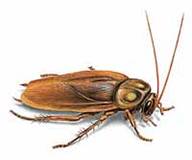 head lice
bees/wasps
rodents
ants
flies
cockroaches
mosquitoes
termites
birds
weeds
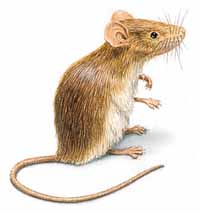 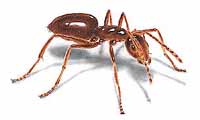 IPM and Asthma
Asthma is the number one cause of school absences
 More than 12.8 million school days lost 
   every year!

Affects 6% of school children nationally.
 Up to 28% in urban centers.

Treating children costs $3.2 billion per year!
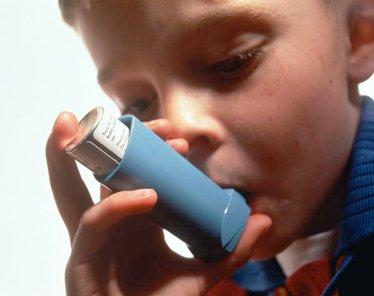 Harnessing Marketplace Power to Improve Health, Environment and Economics
[Speaker Notes: Tom]
IPM and Asthma
Asthma symptoms can result from and be triggered by exposure to cockroaches, rodents, dust mites, cleaning products, aerosols including pesticides.

Mouse allergen levels higher in schools than in homes; students in classrooms with higher mouse allergens were absent more.  
Sheehan et al. 2009. Ann. Allergy Asthma Immunol.

Cockroach allergen levels in school highly significantly correlated with student asthma prevalence.  
- Amr et al. 2003. Ann. Allergy Asthma Immunol.
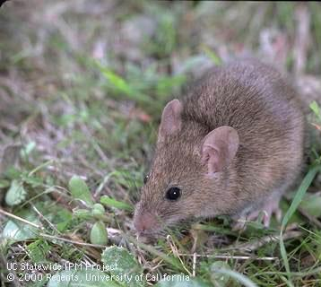 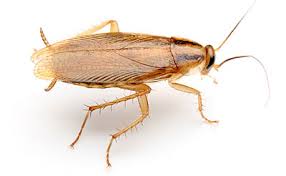 Harnessing Marketplace Power to Improve Health, Environment and Economics
[Speaker Notes: Tom]
Asthma Allergens?
What school nurses believe
Dust	78.4%
Mold	61.0%
Cleaners 	34.1%
School supplies	28%
Bus fumes	26.3%
Construction	23.7%
Pets	19.7%
Paint	12.6%
Latex	4.3%
Drinking water	1.9%
Other	17.7%
- Klelb et al. 2007. J. School Nursing
Allergens researchers found 
in Boston schools
Mouse	high
Cat	moderate
Dog	low
Dust mite	zero
Cockroach	zero
Sheehan et al. 2009. Ann. Allergy Asthma Immunol.

Review of studies of settled dust in schools showed many report at least one location where concentrations of cat, dog, dust mite and cockroach allergens exceeded risk levels.
- Tranter. 2005. Clin. Exp. Allergy
Harnessing Marketplace Power to Improve Health, Environment and Economics
[Speaker Notes: Tom]
Attendance => Performance!
“student attendance is a statistically significant predictor of performance” on standardized tests. 
- Musser. 2011. Taking Attendance Seriously: How School Absences Undermine Student and School Performance in NYC.

Long-term impacts!
Chronic absence in kindergarten strongly associated with lower reading and math performance in fifth grade for poor children
Chang and Romero. 2008. Present, Engaged and Accounted Ffor: The Critical Importance of Addressing Chronic Absences in the Early Grades.
Attendance = $$ lost from budgets
% of enrolled students who attend school each day is often used for allocating funding. Los Angeles Unified estimated loss of $32/day (2011).  May only apply to unexcused absences.
Harnessing Marketplace Power to Improve Health, Environment and Economics
[Speaker Notes: Tom]
Business Case?
Fewer staff and student absences
Better student performance
Fewer pests, fewer costly pest complaints 
Greater staff satisfaction
Lower liability 
Food safety
Fire safety
Energy, water conservation
Better buildings
Direct pest management costs
Indirect costs
IPM Reduces Pest Complaints!
School systems: 90% reduction in pesticide use; 85% reduction in pest complaints.
Costs: no more than conventional

Gouge et al. 2006. Amer. Entomol. 

Public buildings: 93% reduction in pesticide use; 89% reduction in pest complaints; 55 buildings over 11 years. 
Greene and Breisch. 2002.  J. Econ. Entomol.
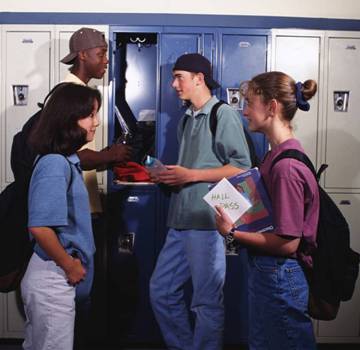 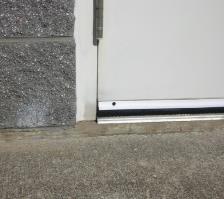 Effective door sweeps alone can cut pest complaints by 65%.
Harnessing Marketplace Power to Improve Health, Environment and Economics
[Speaker Notes: Tom]
How?
Harnessing Marketplace Power to Improve Health, Environment and Economics
[Speaker Notes: Tom]
An Ounce of Prevention…
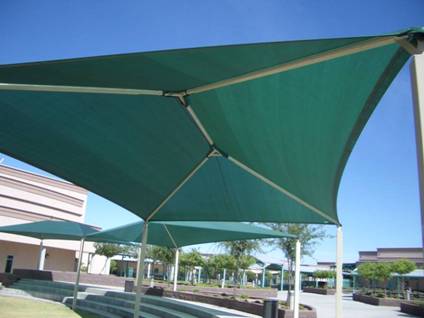 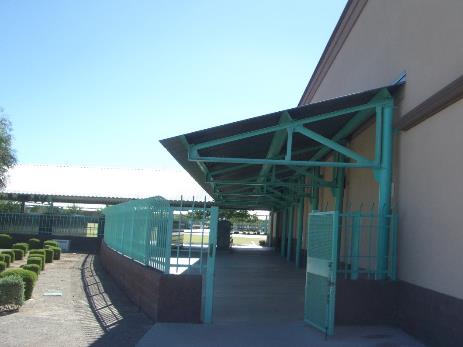 No roosting site here
Bird Heaven!
I do more IPM!
The school on the right spent $10,000 shortly after construction on bird netting.  Netting was ineffective due to corrugations in the metal roofing.  Birds were using the netting to support nests!
I do IPM!
Harnessing Marketplace Power to Improve Health, Environment and Economics
[Speaker Notes: Tom]
An Ounce of Prevention…
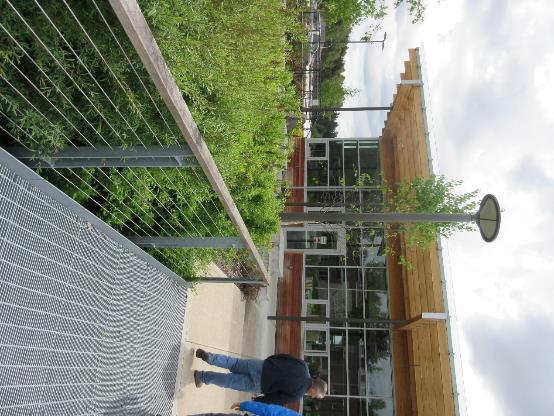 I do more IPM!
I do IPM!
Harnessing Marketplace Power to Improve Health, Environment and Economics
[Speaker Notes: Tom]
An Ounce of Prevention…
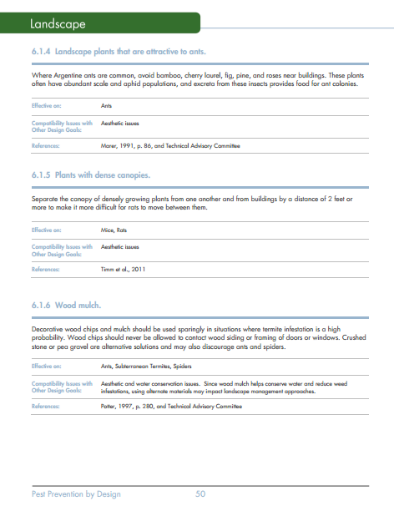 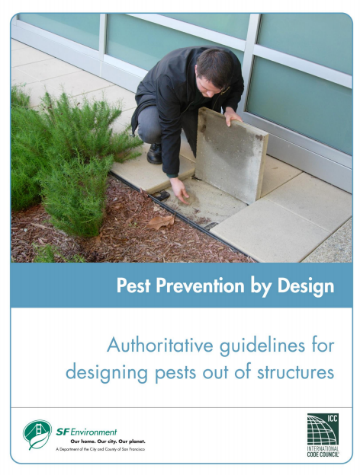 I do more IPM!
I do IPM!
http://www.sfenvironment.org/download/pest-prevention-by-design-guidelines
Google “Pest Prevention By Design”
Harnessing Marketplace Power to Improve Health, Environment and Economics
[Speaker Notes: Tom]
Pennywise…
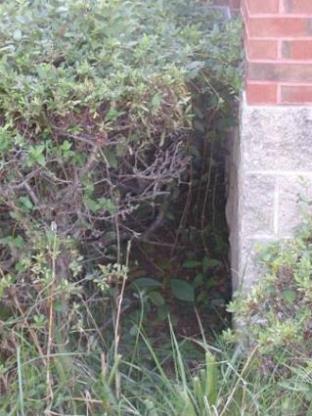 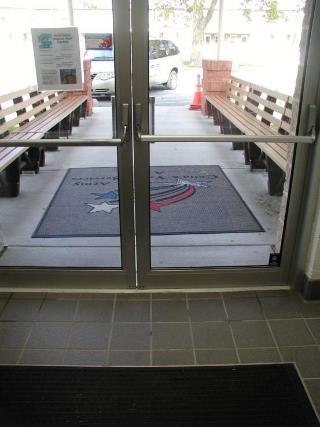 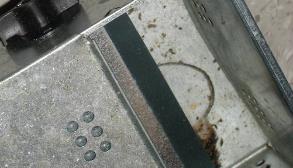 [Speaker Notes: There are many definitions of IPM. 
When we arrive, many companies offer customers an IPM-style service. 
Our 63-point on-site evaluation is a real eye-opener in terms of what high-level IPM really is.]
Addressing why Pests are present
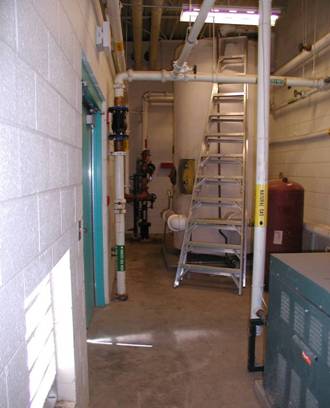 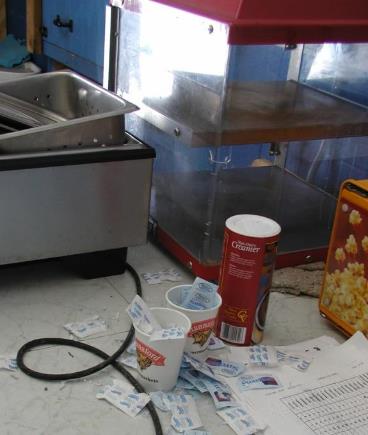 Effective door sweeps alone can cut pest complaints by 65%.
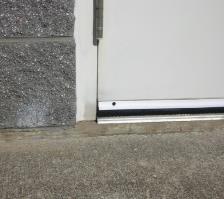 Pests, dirt, , staff satisfaction, fire safety, energy conservation, food safety…
Harnessing Marketplace Power to Improve Health, Environment and Economics
[Speaker Notes: Tom]
How much does each pest complaint cost you?
Harnessing Marketplace Power to Improve Health, Environment and Economics
[Speaker Notes: Tom]
Stop work, log complaint.
Receive complaint.
Evaluate complaint.
Take action.
Log action, close report.
Harnessing Marketplace Power to Improve Health, Environment and Economics
[Speaker Notes: Tom]
Wouldn’t you like to cut those costs by 90%?
Harnessing Marketplace Power to Improve Health, Environment and Economics
[Speaker Notes: Tom]
Happy Staff?
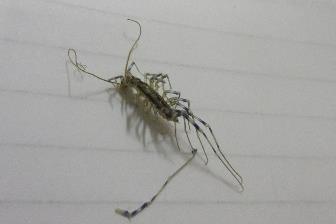 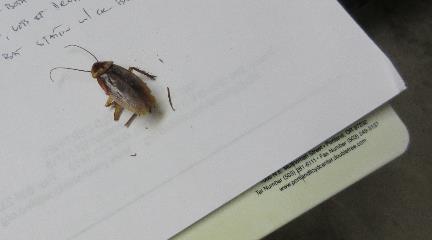 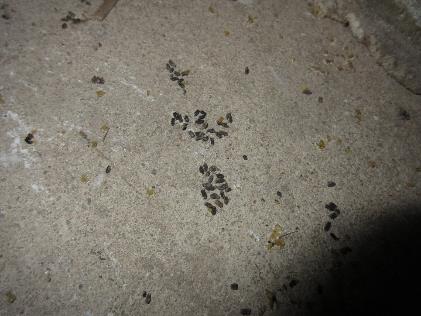 Harnessing Marketplace Power to Improve Health, Environment and Economics
[Speaker Notes: Tom]
Happy Staff?
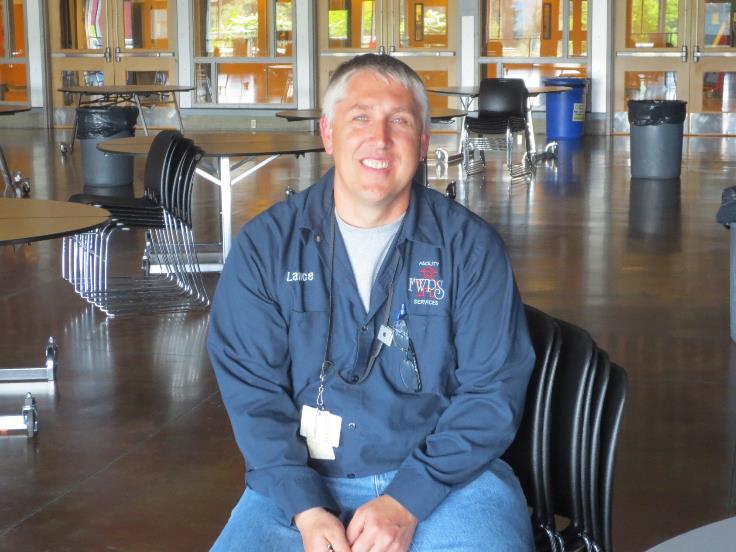 Harnessing Marketplace Power to Improve Health, Environment and Economics
[Speaker Notes: Tom]
Business Case?
Fewer staff and student absences
Better student performance
Fewer pests, fewer costly pest complaints 
Greater staff satisfaction
Lower liability 
Food safety
Fire safety
Energy, water conservation
Better buildings
Direct pest management costs
Indirect costs
Liability
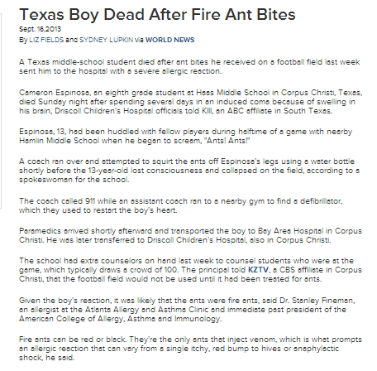 38% of first 29 IPM STAR-evaluated schools were out of compliance with own policy or legal requirements for applicator qualifications, posting, MSDS/labels, etc.
 38% had unmanaged pest problems
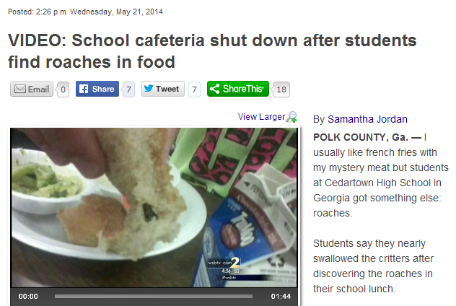 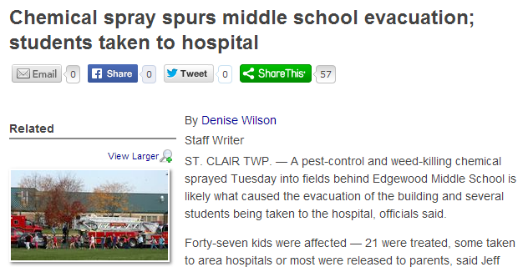 Harnessing Marketplace Power to Improve Health, Environment and Economics
[Speaker Notes: Tom]
Liability
21% of the first 29 IPM STAR-evaluated schools had outdated/unregistered pesticides on the shelf.
Harnessing Marketplace Power to Improve Health, Environment and Economics
[Speaker Notes: Tom]
Liability
Rodents: transmit Hantavirus, typhus, SARS; trigger asthma attacks.  
Birds: carry viruses and other diseases.  Airborne droppings can cause histoplasmosis. 
Flies: Feed on feces, garbage in one minute, and on food the next.  Flies carry staph, E. coli and Salmonella.
Cockroaches: cause asthma and trigger attacks.  They carry germs that can cause pneumonia, diarrhea and food poisoning.
Harnessing Marketplace Power to Improve Health, Environment and Economics
[Speaker Notes: Tom]
Business Case?
Fewer staff and student absences
Better student performance
Fewer pests, fewer costly pest complaints 
Greater staff satisfaction
Lower liability 
Food safety
Fire safety
Energy, water conservation
Better buildings
Direct pest management costs
Indirect costs
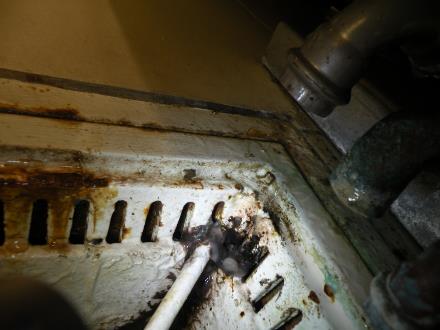 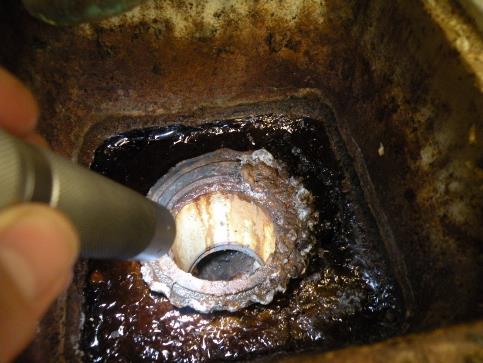 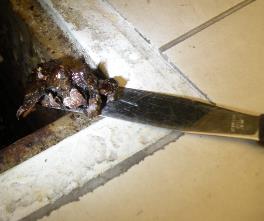 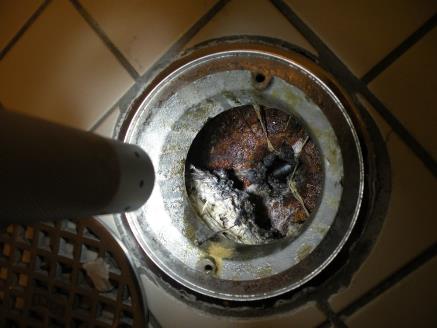 Properly clean and maintain floor drains = Improved fly control and food safety!
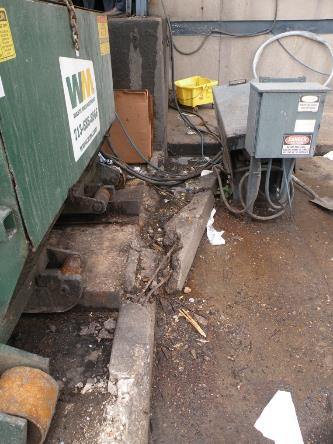 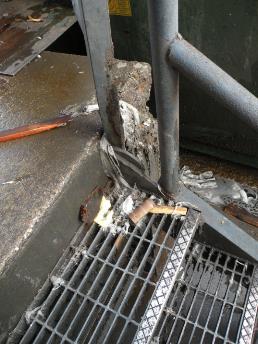 Clean trash handling areas.  Decaying organic matter = flies in as little as two days!
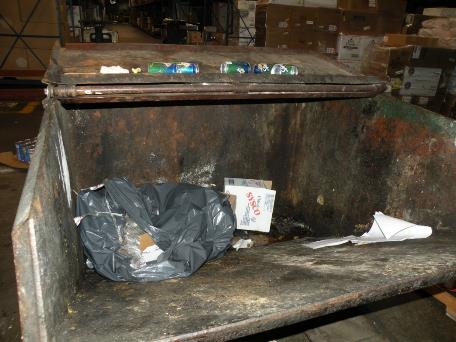 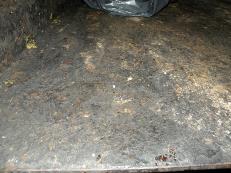 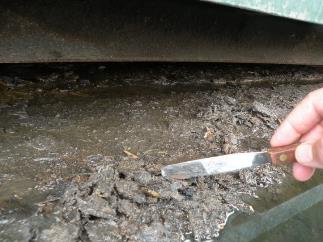 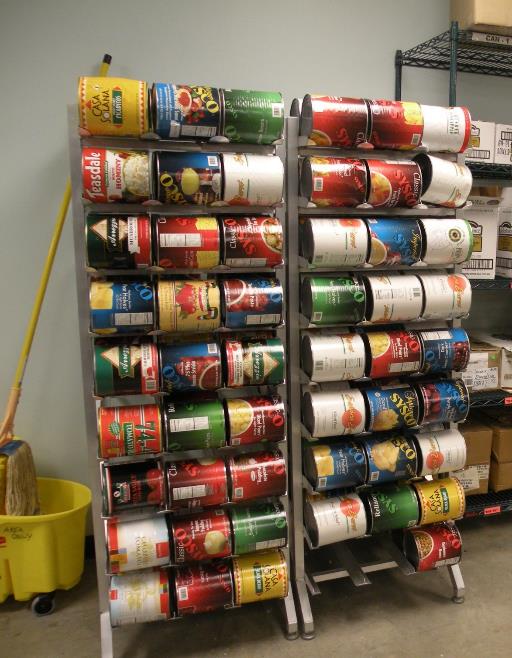 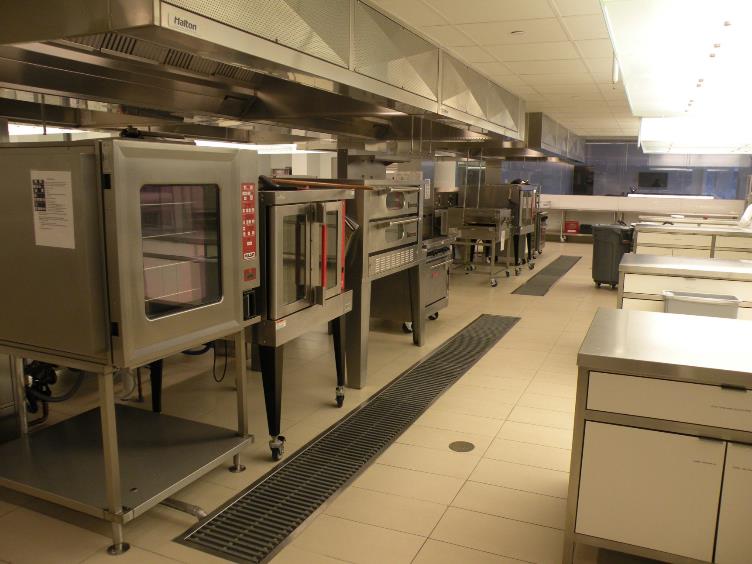 Beautiful commercial kitchen include excellent features including equipment on wheels, and good floor clearance for cleaning and inspection.  Floor drains are generally easily accessible and fitted with plastic strainers for easy access.
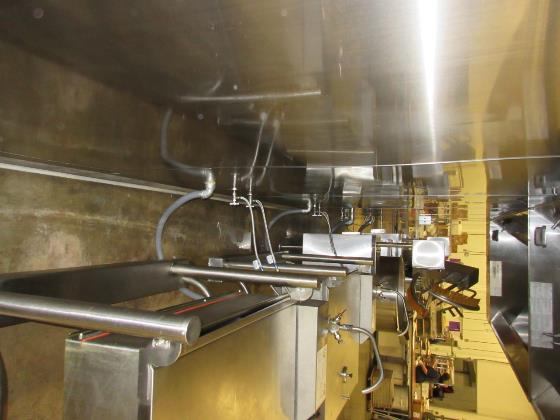 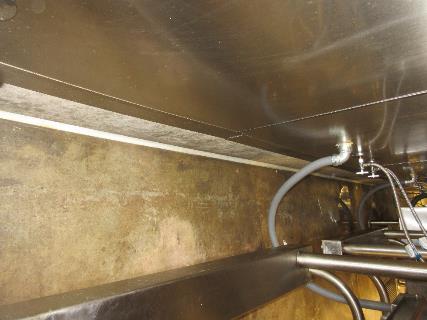 Great access to typically “hard-to-reach” areas for cleaning and inspection.
Business Case?
Fewer staff and student absences
Better student performance
Fewer pests, fewer costly pest complaints 
Greater staff satisfaction
Lower liability 
Food safety
Fire safety
Energy, water conservation
Better buildings
Direct pest management costs
Indirect costs
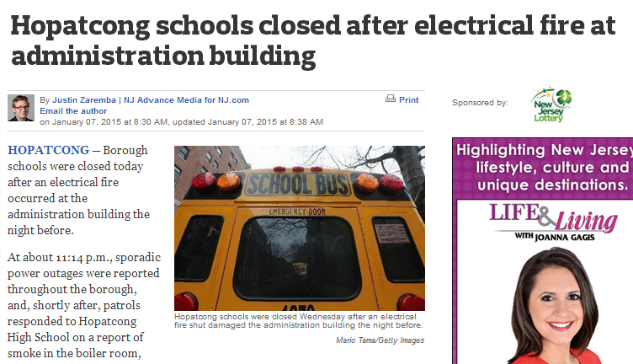 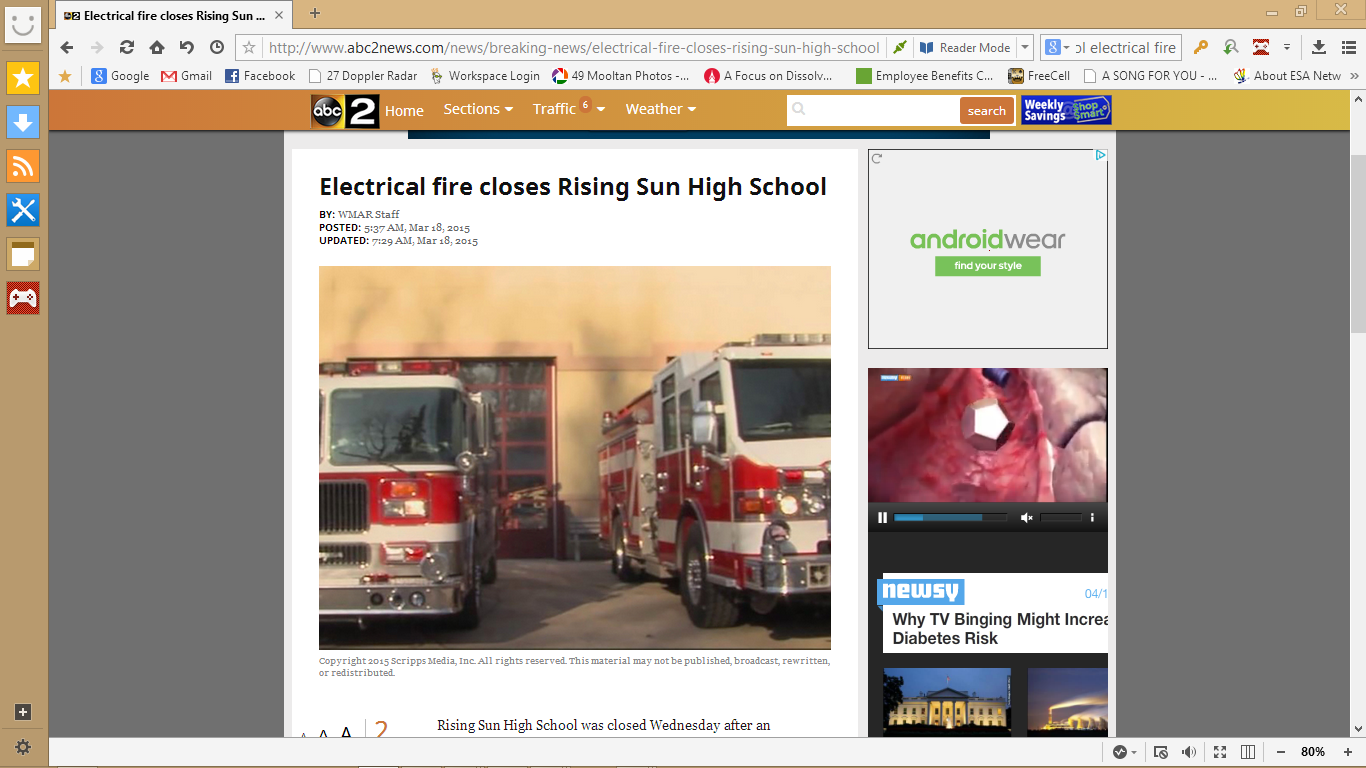 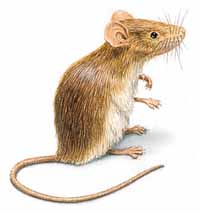 20-25% of electrical fires?
Fire Safety? Energy Conservation?
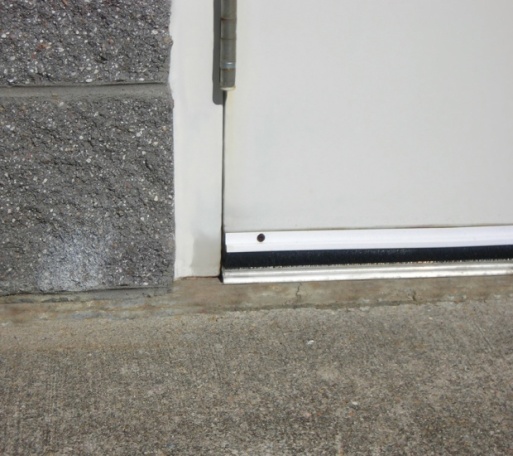 Water Conservation?
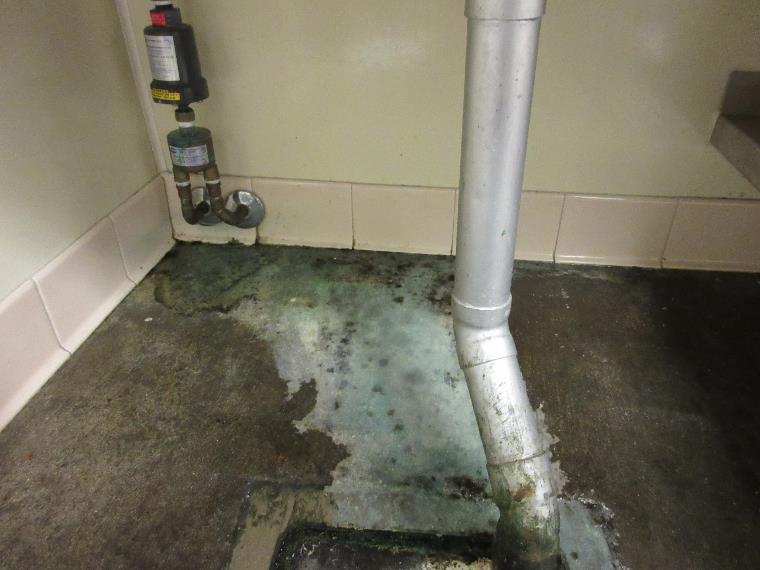 Better Buildings?
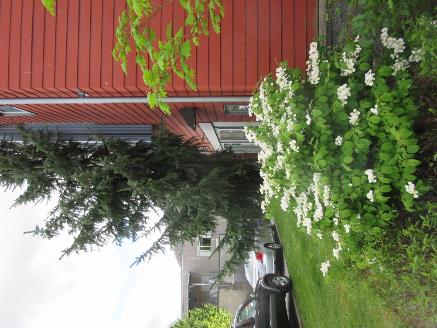 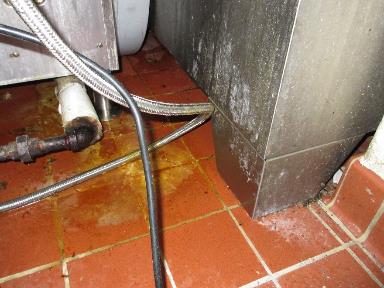 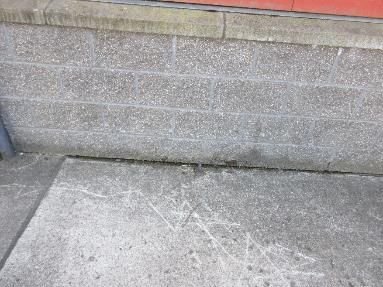 Business Case?
Fewer staff and student absences
Better student performance
Fewer pests, fewer costly pest complaints 
Greater staff satisfaction
Lower liability 
Food safety
Fire safety
Energy, water conservation
Better buildings
Direct pest management costs
Indirect costs
Direct Costs?
Complaint processing
In-house staff salaries
In-house materials costs
Traps
Pesticides: Insecticides, herbicides, adjuvants, fungicides
Contractor costs
Structural, landscape pest management
“Retainer”
Add ons
Repairs?  No
Cleaning? No
Aeration, overseeding?  No, Maybe
Harnessing Marketplace Power to Improve Health, Environment and Economics
[Speaker Notes: Tom]
IPM Reduces Pesticide Use!
School systems: 90% reduction in pesticide use; 85% reduction in pest complaints.
Costs: no more than conventional

Gouge et al. 2006. Amer. Entomol. 

Public buildings: 93% reduction in pesticide use; 89% reduction in pest complaints; 55 buildings over 11 years. 
Greene and Breisch. 2002.  J. Econ. Entomol.
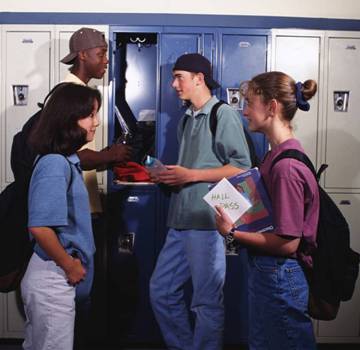 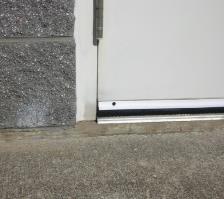 Effective door sweeps alone can cut pest complaints by 65%.
Harnessing Marketplace Power to Improve Health, Environment and Economics
[Speaker Notes: Tom]
To Cut Costs It Takes a Team!
Facility Manager/IPM Coordinator
Maintenance Staff
Administrative Staff
Teacher
Food Service Staff 
Custodial Staff 
Landscape and Grounds Staff (~55% of districts contract out at least some)
School Nurse 
Technician/PMP (~80%)
Harnessing Marketplace Power to Improve Health, Environment and Economics
[Speaker Notes: Tom]
IPM Coordinator
Implements IPM policy.

Maintain IPM plan, i.e., these are the pests we can expect, this is what we do to prevent/respond to problems for each key pest.

Oversees contractors.

Facility manager?

Model plan: schoolipm2015.org
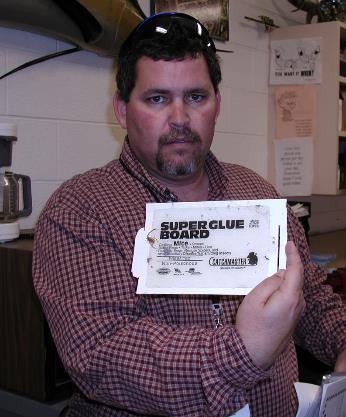 Harnessing Marketplace Power to Improve Health, Environment and Economics
[Speaker Notes: Tom]
Cost-effective Management
Is PEOPLE management!

Everyone has  role to play.

“Do what you’re already doing, just think pests!”
Maintenance, cleaning professionals
School health professionals
Food service professionals
Teachers, administrators, parents, students.

One motivated person can make a HUGE difference. And has!  YOU can be a CHAMPION for your school district!
Harnessing Marketplace Power to Improve Health, Environment and Economics
[Speaker Notes: Tom]
Remember This Guy?
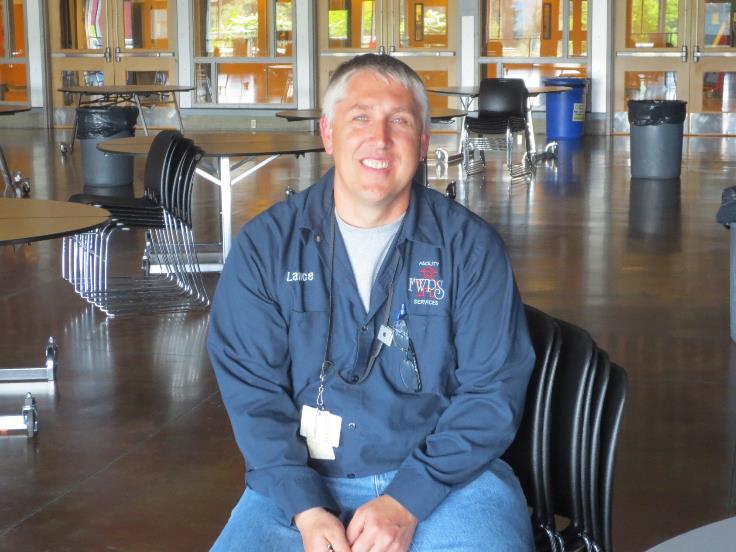 Harnessing Marketplace Power to Improve Health, Environment and Economics
[Speaker Notes: Tom]
Visit StopSchoolPests.org!
Online IPM training resources in developmentfor nine key groups:
Introduction to IPM (All hands)
Facility Manager
Maintenance Staff
Administrative Staff
Teacher
Food Service Staff 
Custodial Staff 
Landscape and Grounds Staff  
School Nurse 
Technician/PMP
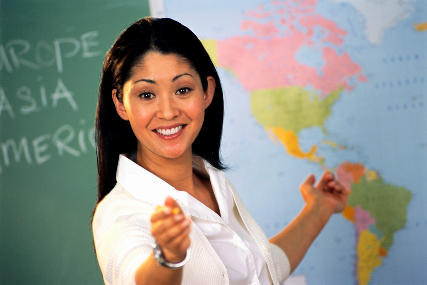 Harnessing Marketplace Power to Improve Health, Environment and Economics
[Speaker Notes: Tom]
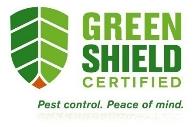 Must haves
Legal compliance
Applicator licensing, state certification
Employee right to know, MSDS/labels
Posting/notification
Safety
Proper PPE, spill kits
Organized, secure, ventilated pesticide storage
Emergency response plan
Professionalism
In business three years
Written protocol,  written training plan
IPM
Site inspection, evaluation, testing, recommendations
Least-toxic chemical controls if reasonable non-chemical measures are not adequate (natural and synthetic)
Specific criteria for least toxic, reduced exposure
Scored elements: meet minimum score
Advanced, experimental, variable practices
Not a “must” for a good green service
E.g., offering cleaning, maintenance services.
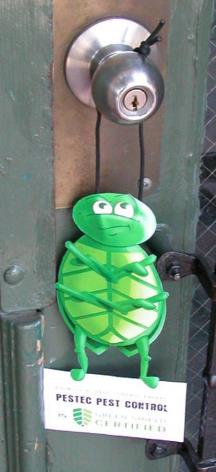 Common deficiencies corrected…
Regular applications of spray-applied insecticides, typically for cockroaches and/or ants.
Routine maintenance of rodenticides in tamper-resistant bait stations, maybe some tracking powder.
“No pest problems reported/observed” noted on invoice, but pesticide applications made anyway.
No training beyond licensed applicator requirements.
Generally cockroaches, mice, drain flies present, lots of conducive conditions.
People, training, tools…
How much does it cost our industry to pay technicians to rebait escutcheons?

Seal them once and be done with it!
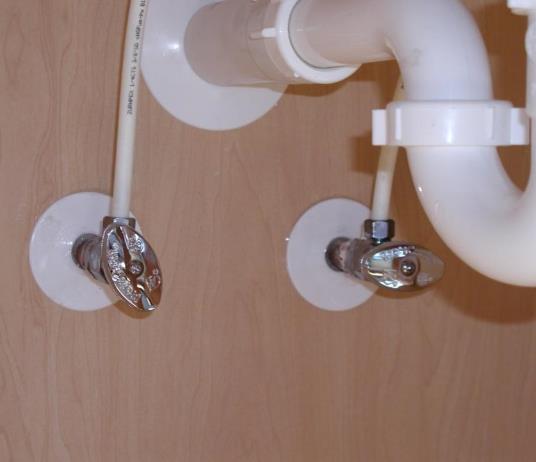 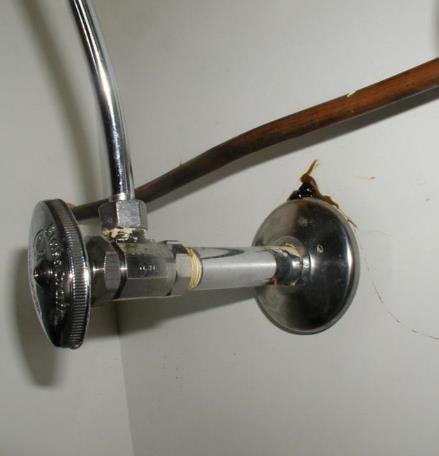 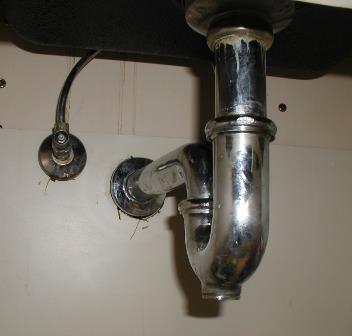 Harnessing Marketplace Power to Improve Health, Environment and Economics
[Speaker Notes: Tom]
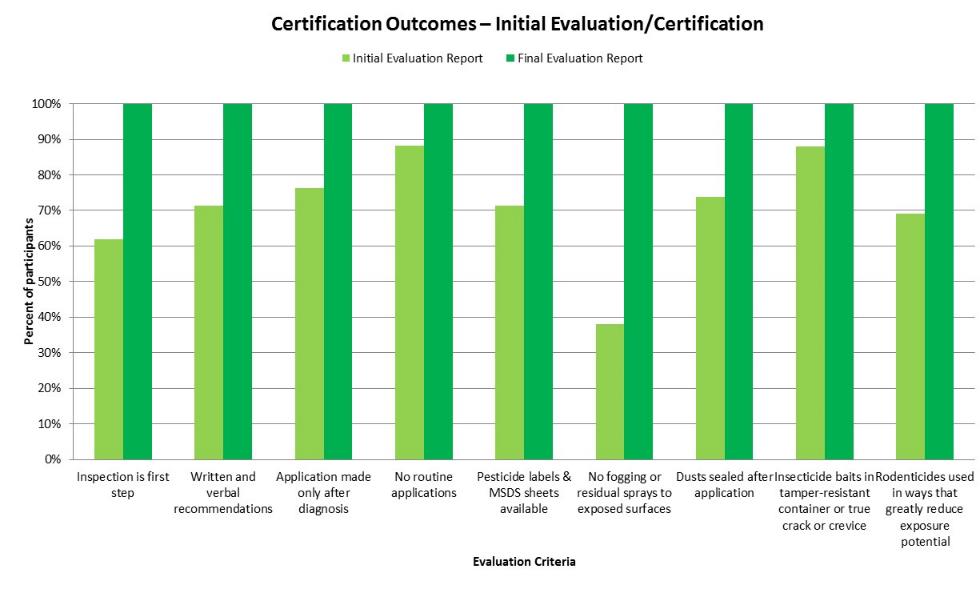 [Speaker Notes: This graph gives you an idea of how Green Shield participants improve their performance.]
Results!
“Green Shield Certification made us aware of areas in our green approach which required more attention. We became more aware, more enthusiastic, more focused, and more committed to green overall.” 

- Lynn Frank, B.C.E. & Technical Director, Suburban Exterminating, Smithtown, NY

“The certification process helped us improve our IPM services and organization, and we are now more efficient and consistent in our approach to providing effective, prevention-based pest control. We're also better able to communicate that approach to our customers.” 

- Rita Bonamo, President, Black Widow Termite & Pest Control, Valley Stream, NY
Rated “Meaningful” by CU
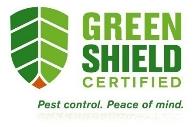 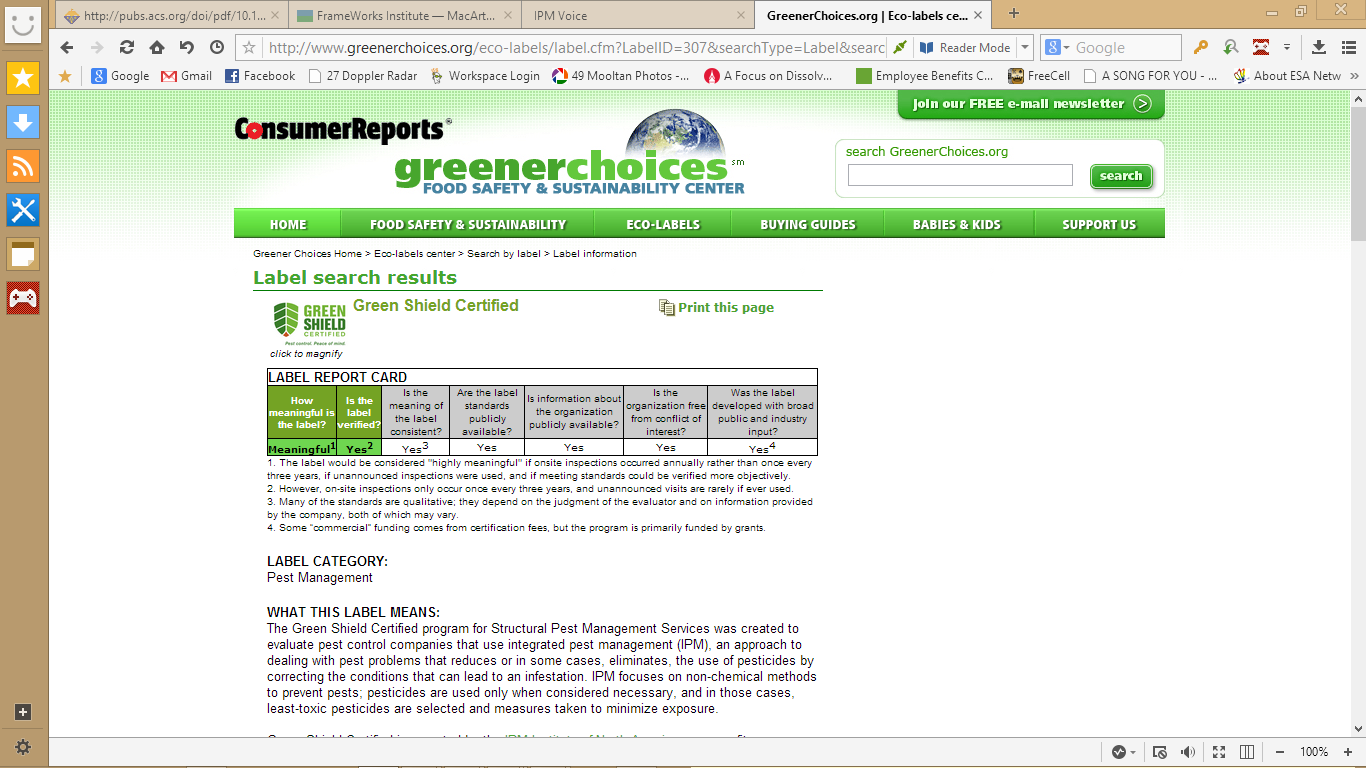 Business Case?
Fewer staff and student absences
Better student performance
Fewer pests, fewer costly pest complaints 
Greater staff satisfaction
Lower liability 
Food safety
Fire safety
Energy, water conservation
Better buildings
Pest management contract costs
Indirect costs
Indirect costs?
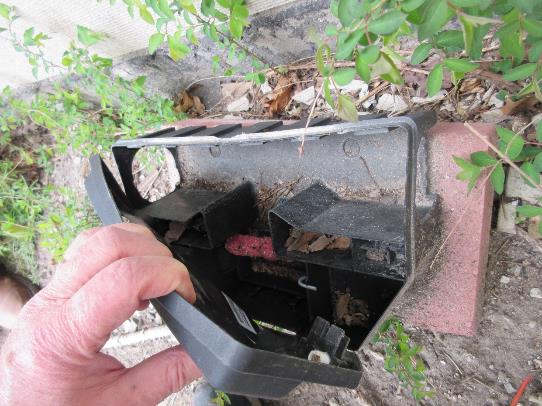 What’s a squirrel worth?
[Speaker Notes: A recent compilation of studies by the US Geological Survey indicated 96% of fish, 100% of surface water and 33% of major aquifers contain one or more pesticides.
Pesticides were detected in 97% of USGS urban monitoring stations
Levels exceeded benchmarks for protecting aquatic habitat at 87% of these locations – a higher frequency than in agriculture-dominated watersheds
1. http://www.cdc.gov/exposurereport/
2. U.S. Geological Survey, Pesticides in the Nation's Streams and Ground Water, 1992–2001, March 2006.]
Indirect costs?
Aquatic organisms?
From 2002-2011, pesticides above levels of concern for aquatics in 90% of URBAN monitoring sites, up from 53% in the prior decade.  
Fipronil was the most frequently found, followed by dichlorvos.
Samples above levels of concern for human health way down in second decade.  During the first decade, chorpyrifos and diazinon declined, with pyrethroids increasing. 
Changes in pesticides found driven by regulation and new products.
Not the whole story: Neonicotinoids, fungicides not included.
Stone, Gilliom and Ryberg. 2014 Pesticides in U.S. Streams and Rivers: Occurrence and Trends during 1992–2011. Environ. Sci. Technol. 48(19):11025–11030.
[Speaker Notes: A recent compilation of studies by the US Geological Survey indicated 96% of fish, 100% of surface water and 33% of major aquifers contain one or more pesticides.
Pesticides were detected in 97% of USGS urban monitoring stations
Levels exceeded benchmarks for protecting aquatic habitat at 87% of these locations – a higher frequency than in agriculture-dominated watersheds
1. http://www.cdc.gov/exposurereport/
2. U.S. Geological Survey, Pesticides in the Nation's Streams and Ground Water, 1992–2001, March 2006.]
Indirect costs?
Pollinators? ~$29 billion!
Read pesticide labels for new and pre-existing cautions.
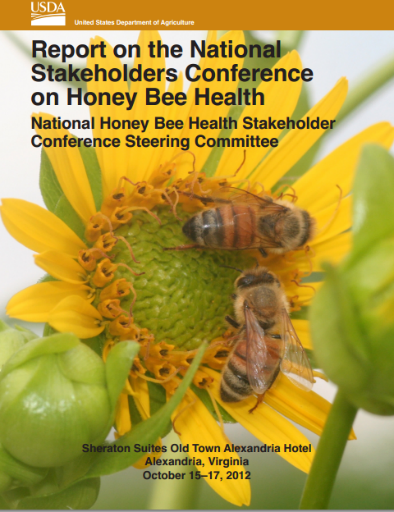 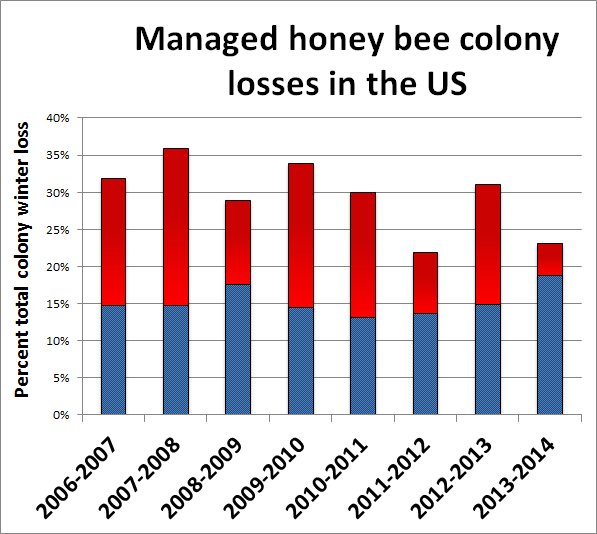 [Speaker Notes: A recent compilation of studies by the US Geological Survey indicated 96% of fish, 100% of surface water and 33% of major aquifers contain one or more pesticides.
Pesticides were detected in 97% of USGS urban monitoring stations
Levels exceeded benchmarks for protecting aquatic habitat at 87% of these locations – a higher frequency than in agriculture-dominated watersheds
1. http://www.cdc.gov/exposurereport/
2. U.S. Geological Survey, Pesticides in the Nation's Streams and Ground Water, 1992–2001, March 2006.]
Progress towards IPM in all of our schools!
AL
CA
FL
GA
KS
LA
NC
NY
MN
ND
OH
OK
SC
SD
IN
TX
WI
AR
HI
LA
MA
MD
MI
MO
OK
RI
SC
SD
VT
WV
WY
CT
NE
OR
MD
ME
NJ
VY
WV
AK
DC
DE
GA
KS
KY
VA
WI
AL
AR
HI
IL
IN
MI
NV
AK
GA
KS
MN
MS
WI
AR
IN
MO
NH
NM
NV
AL
ID
IN
MS
NV
DE
ID
MO
NH
OK
AZ
IA
MA
PA
WA
ND
NM
OR
RI
61
Closing thoughts…
Think Big!  
As in BHAG: Big Hairy Audacious Goals

“Remember, they won’t be 
reading your resume at your funeral.”
Rich Kozlovich, Pest Management Inc., Cleveland, OH
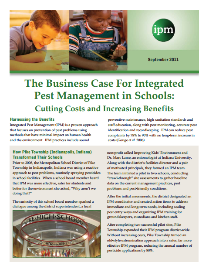 Join Us!  
Contact: ipmworks@ipminstitute.org
Google: Business Case for IPM in Schools
Harnessing Marketplace Power to Improve Health, Environment and Economics
[Speaker Notes: Tom]